令和５年度生徒会スローガン「輝笑転結」
美術部が色鮮やかに横看板を作成してくれました
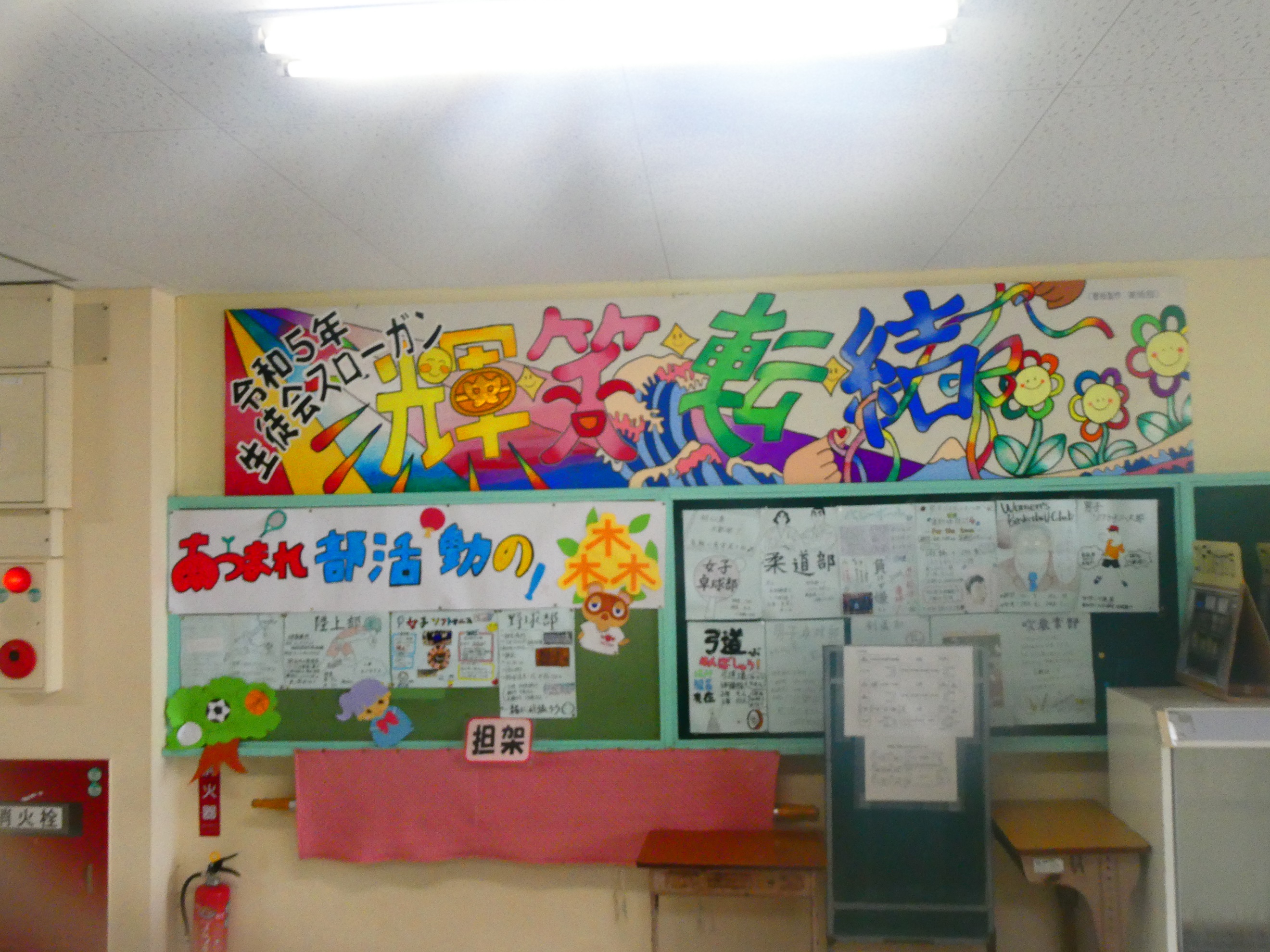